Laser test for TaichuPix3 FLEX BOARD
Tianya Wu，Xiaomin Wei，Wei Wang
wuty@ihep.ac.cn
2023.06.29
Setup
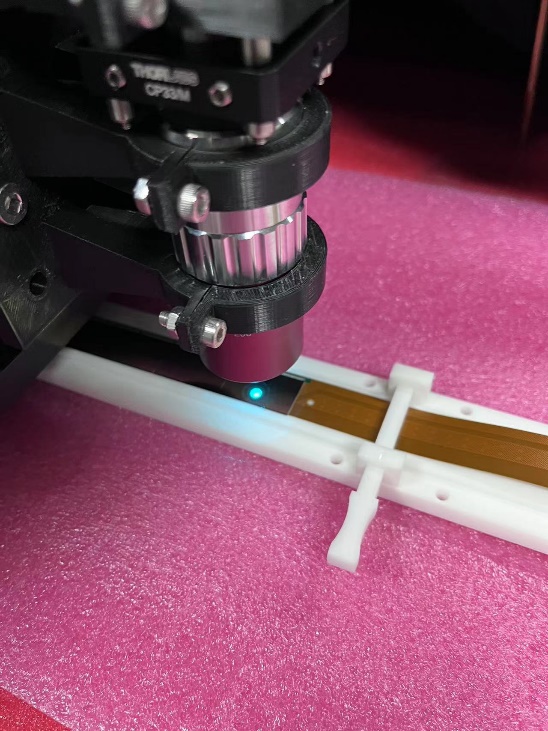 U10 –U6 are turned on
ITHR is set to 11111000
Laser scans on chip U9 with a step of 50 µm
Current is 0.479A&0.278A
Only configuring U9, then Current goes to 0.476A&0.078A
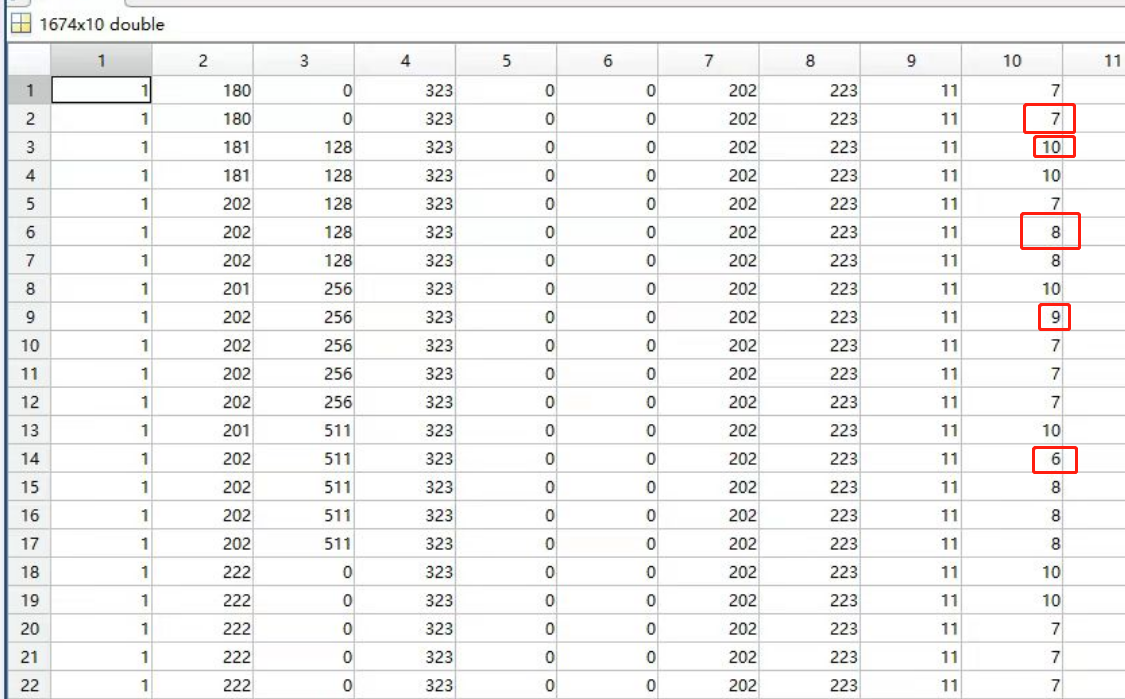 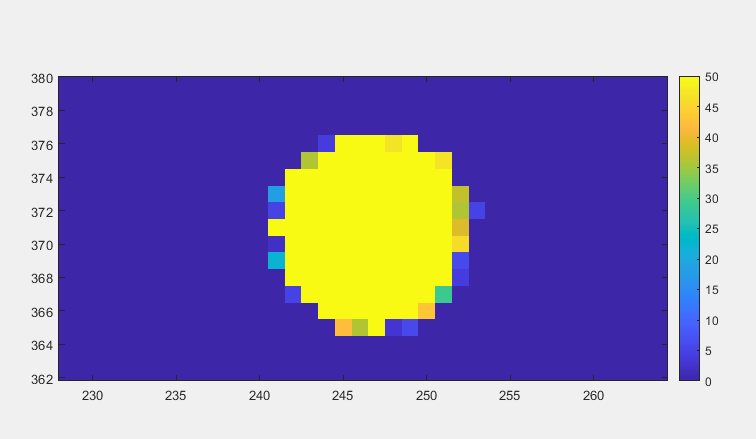 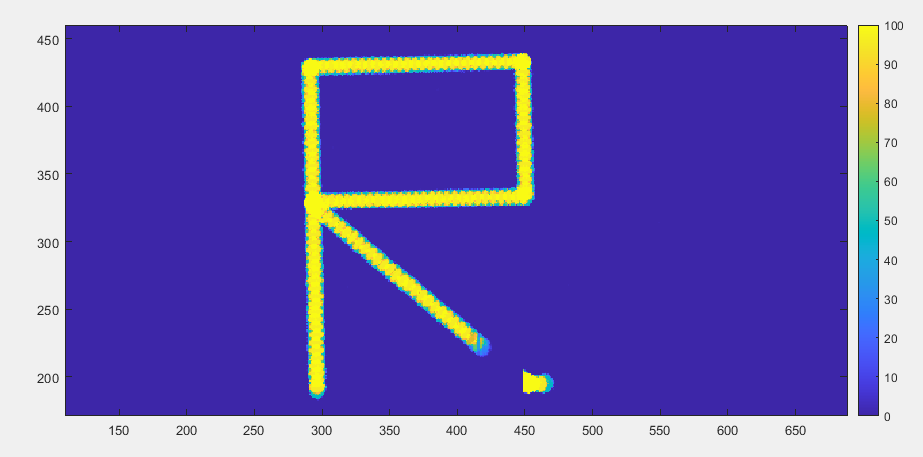 Data lose
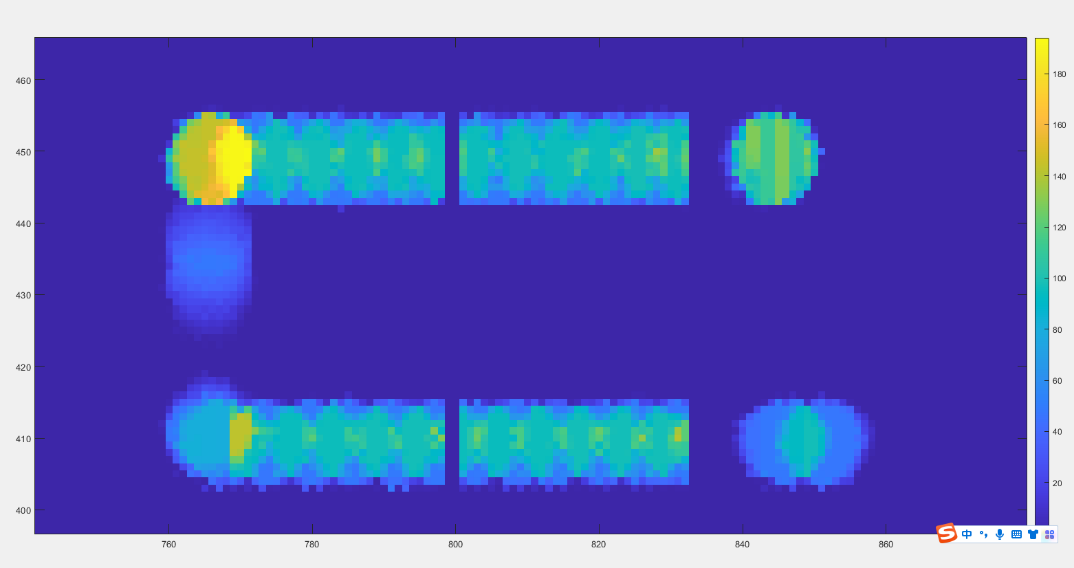 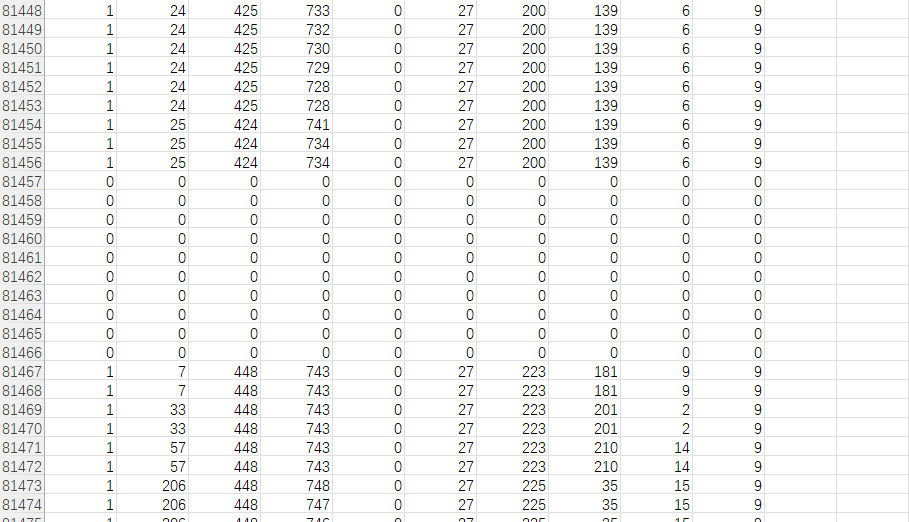 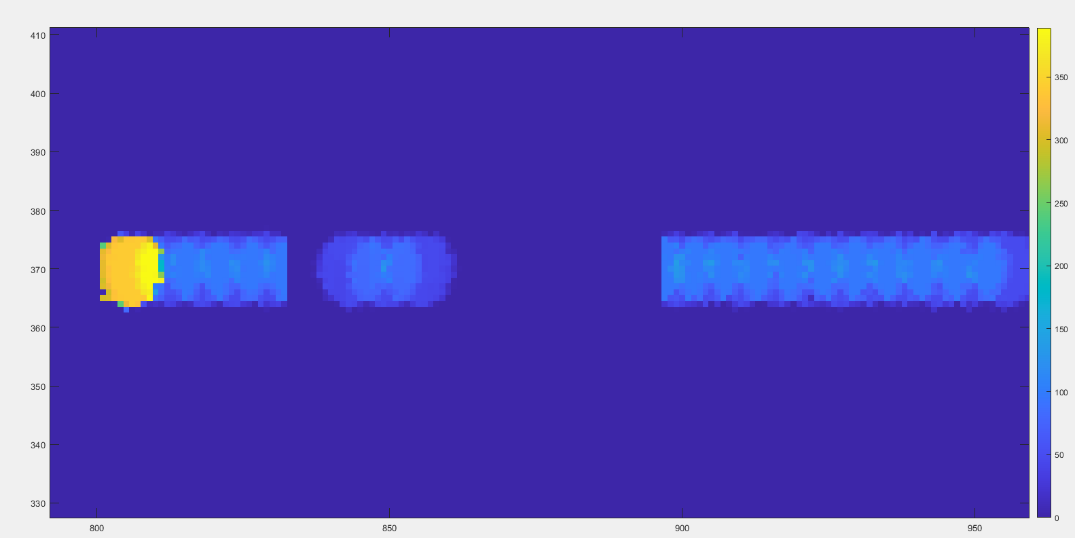 Ghost hit
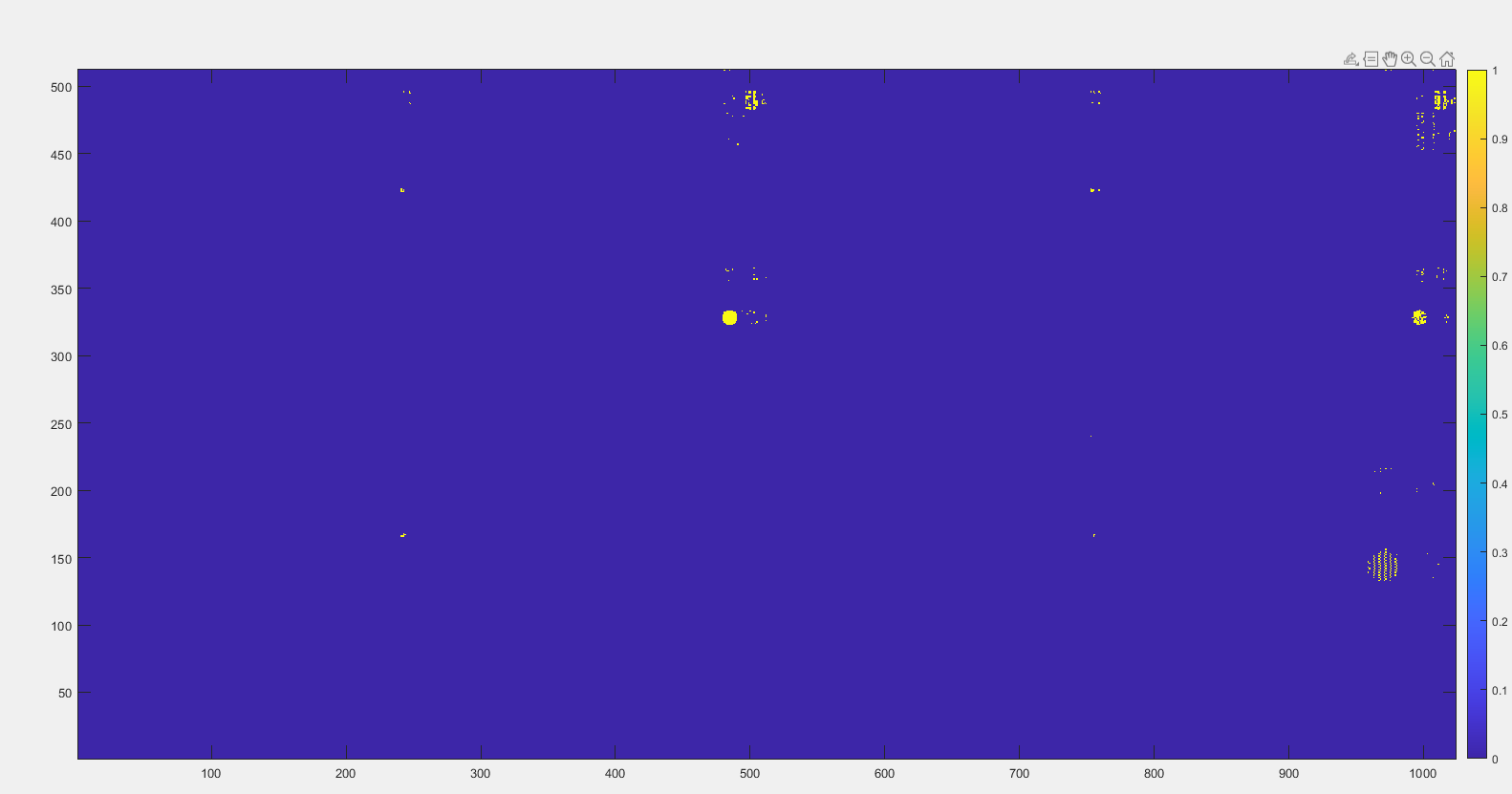 Set position
Ghost hit
Data output when
 Valid=0
ENTP mode
ENTP is used to generate fixed pattern to serializer
20 MHz Clock has error data
15.625 MHz is stable
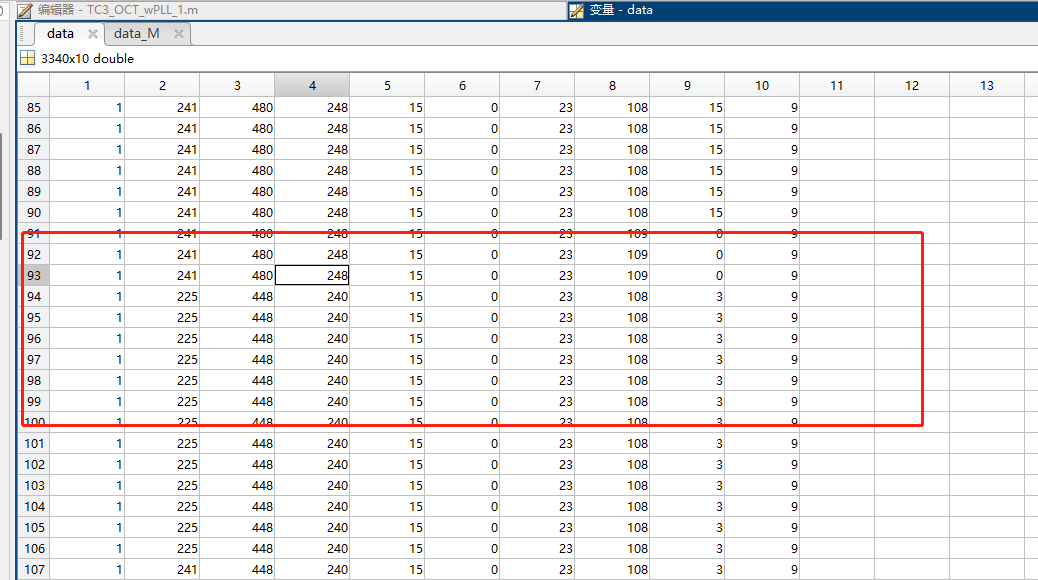 When register “11000” set to “00001111”
The 32bit data was readout with:
 “1111 0000 1111 0000  0000 1111 0000 1111”

When register “11000” set to “00000000”/“11111111”；both of situations have the same results:
 “1111 1111 1111 1111  0000 0000 0000 0000”
“1111 0000 1111 0000  0000 1111 0000 1111”
“1111 1000 1111 0000  0000 1111 0000 1111”
“1111 1000 0111 1000  0000 0111 1000 1111”
Fe55 test
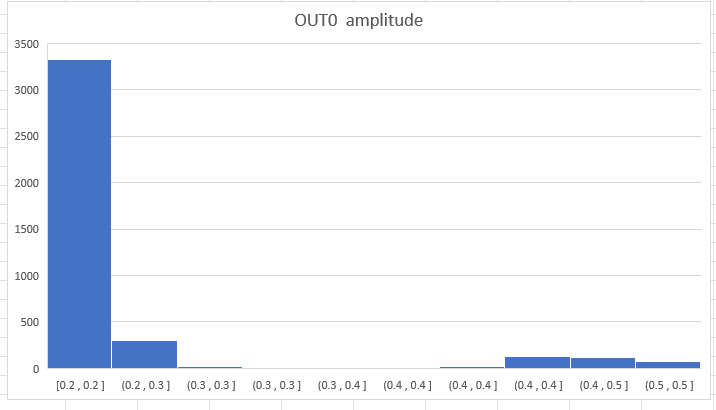 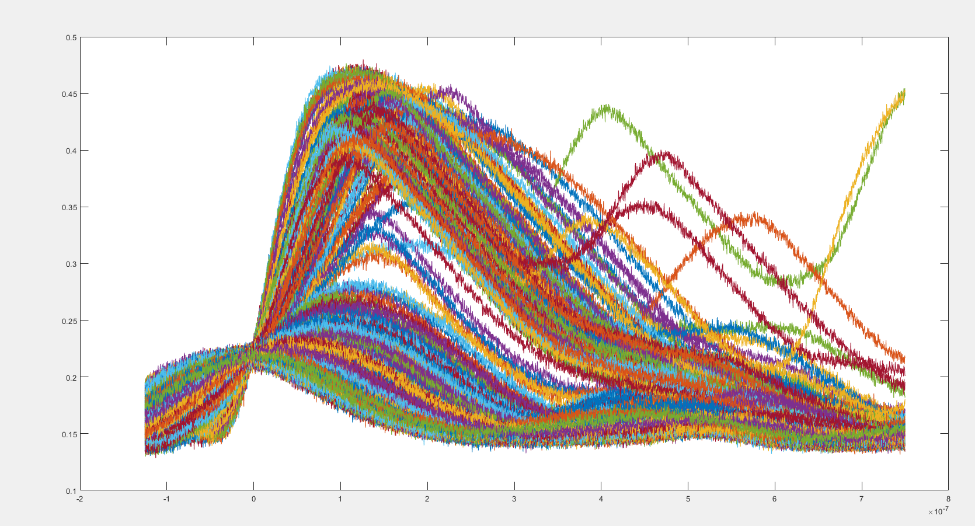 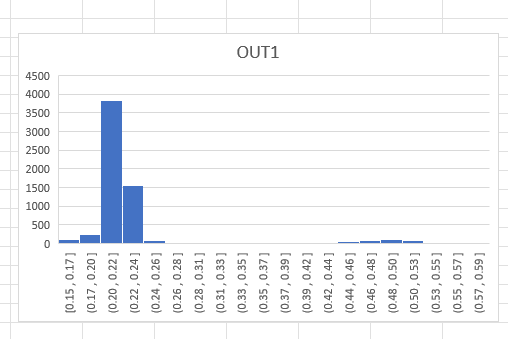 ITHR set to 11100 with TCX2
Most of amplitude is around 50 mV
Thanks for your attention!